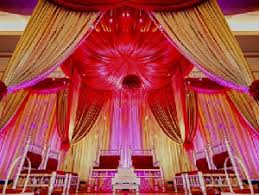 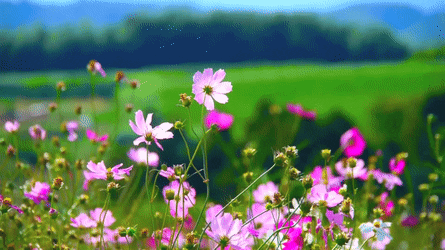 আজকের পাঠে সবাইকে স্বাগতম
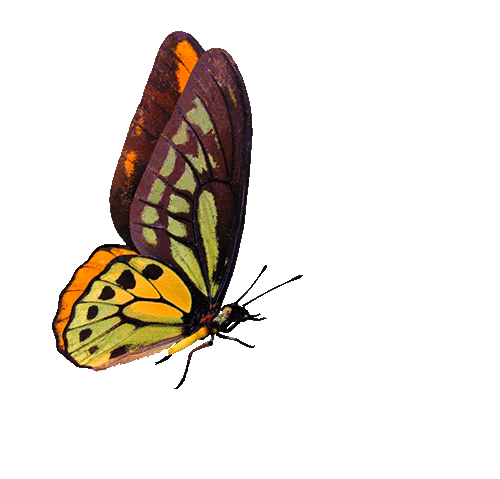 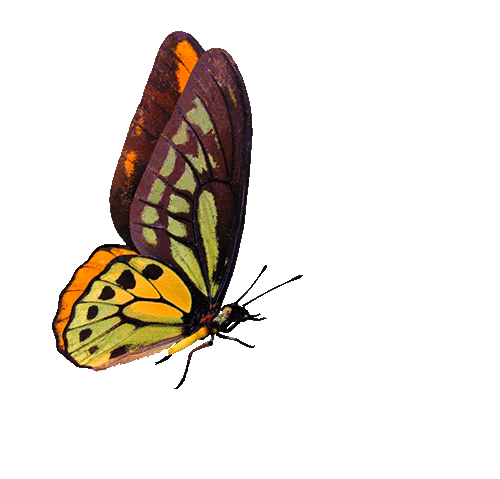 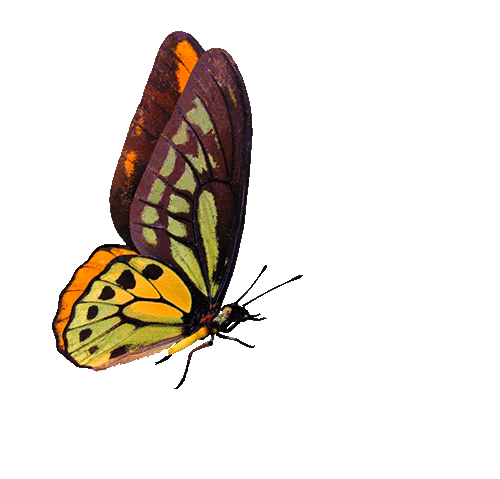 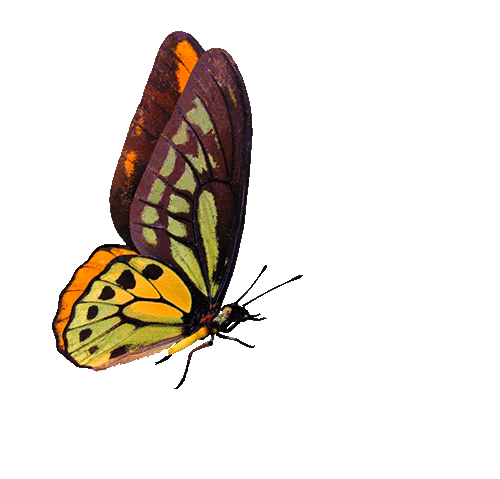 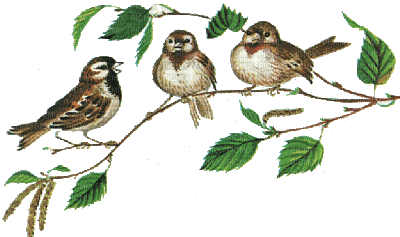 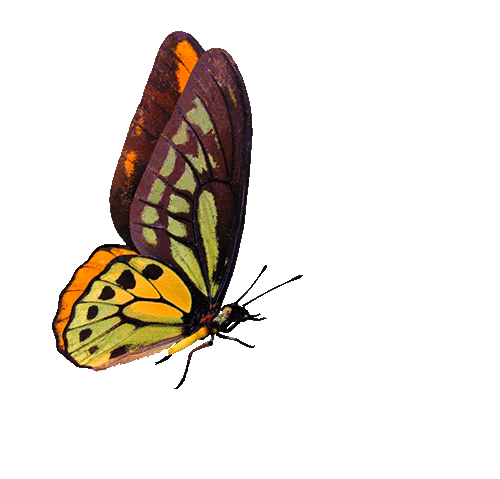 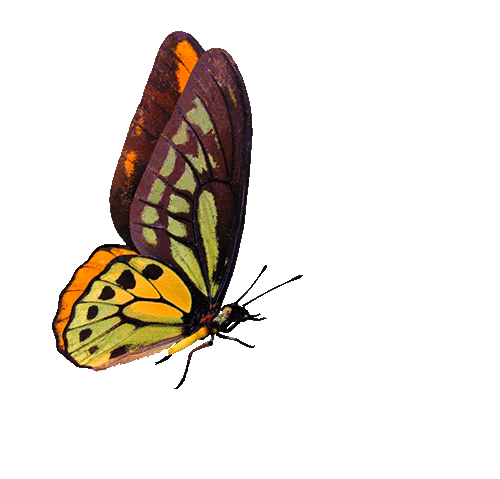 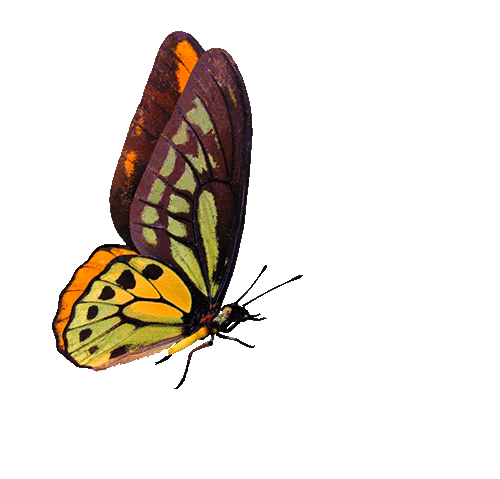 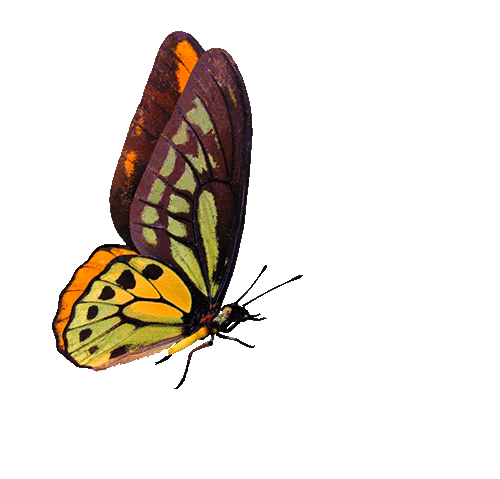 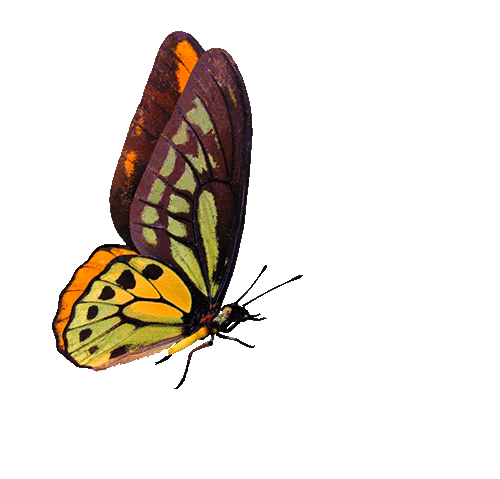 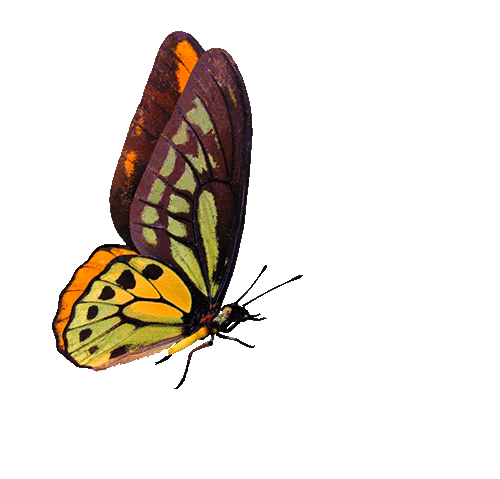 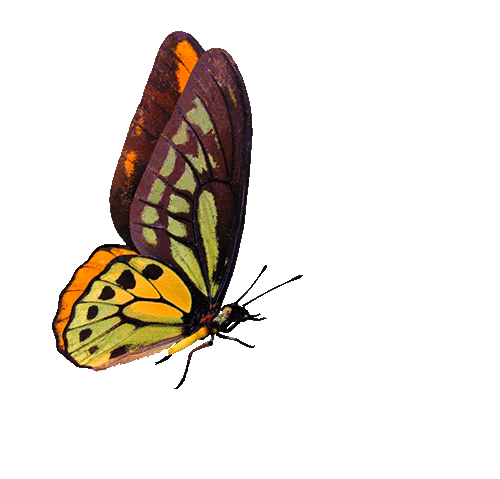 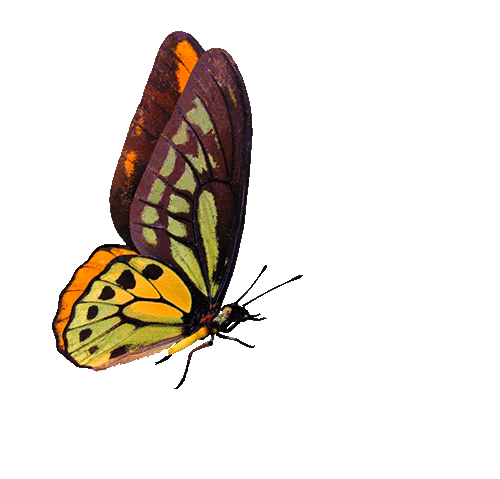 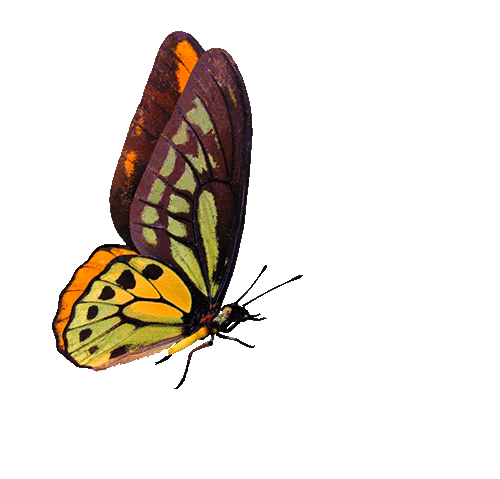 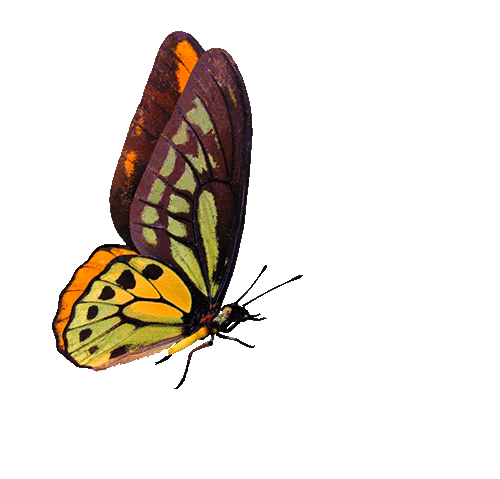 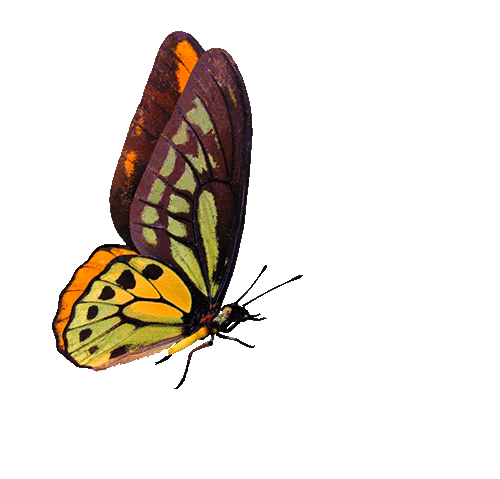 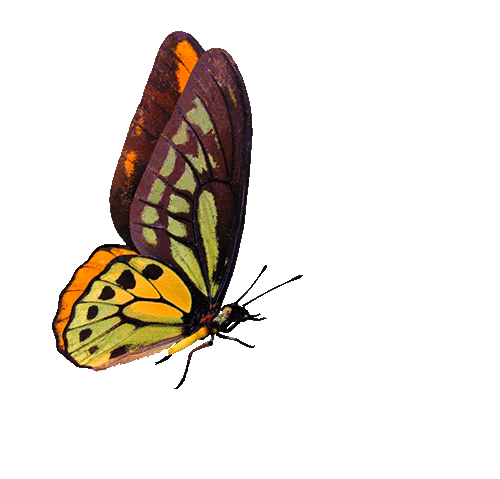 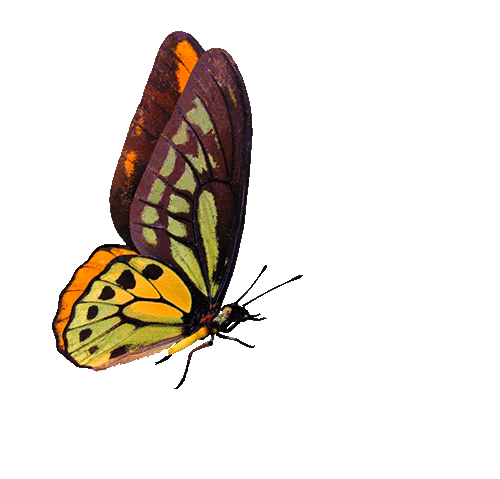 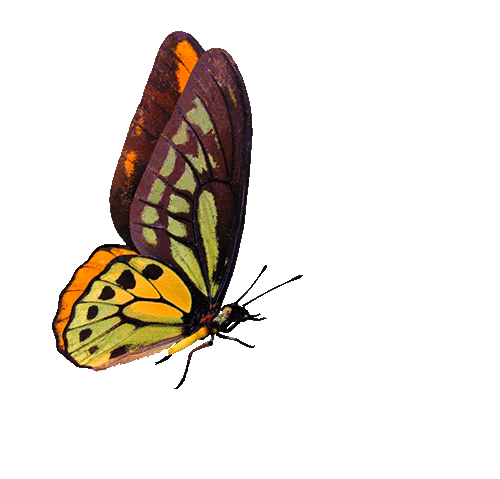 পরিচিতি
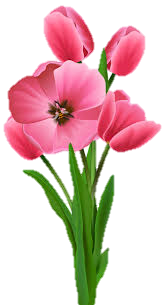 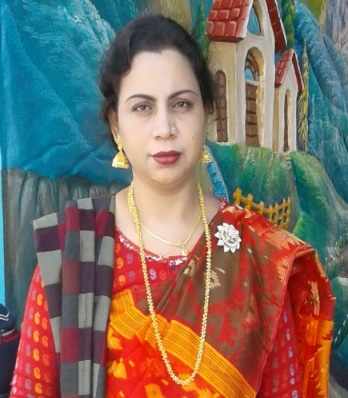 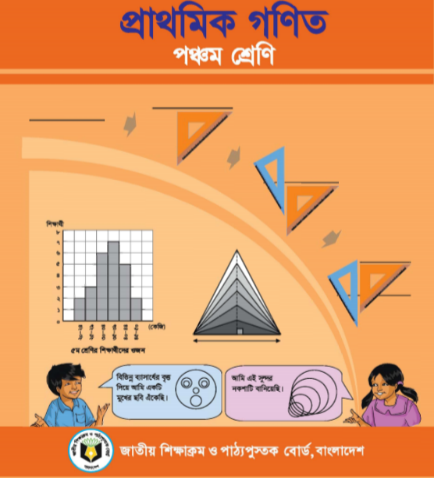 মোছাঃ নাইচ আক্‌তার
শ্রেণি: পঞ্চম  
বিষয়: প্রাথমিক গণিত
সময়: ৪০ মিনিট
 তারিখ: ১৯/০৯/২০২১ খ্রি:
সহকারি শিক্ষক 
খড়িখালী সরকারি প্রাথমিক বিদ্যালয়,         ঝিনাইদহ সদর, ঝিনাইদহ।  
 মোবাইলঃ ০১৭২৪-২৬৭১৬৭                            ইমেইলঃ mstniceaktermubin@gmail.com
চলো একটি ভিডিও দেখি !
ভিডিওটিতে তোমরা কী দেখতে পেলে?
সংখ্যা গণনার ছবি !
এসো আমরা কিছু পরিমাপ দেখি
এখানে তোমরা কী দেখতে পেলে?
পাত্রগুলোতে জুসের পরিমাণ কেমন আছে?
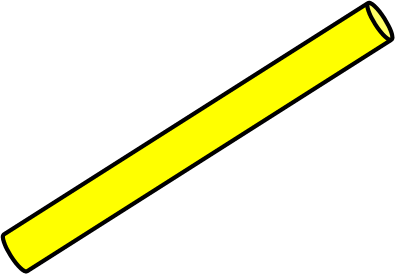 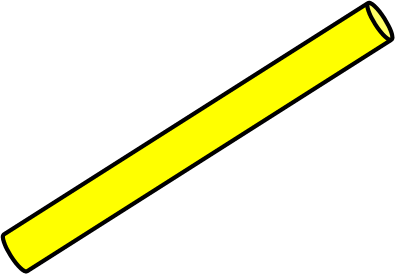 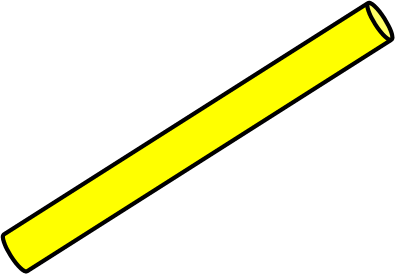 ১৪০ মিলি
১১০ মিলি
১১০ মিলি
১১০ মিলি
১১০ মিলি
৯০ মিলি
সকল পাত্রে জুস সমানভাবে রাখা হয়েছে।
ভিন্ন পাত্রে বিভিন্ন পরিমাণ জুস আছে।
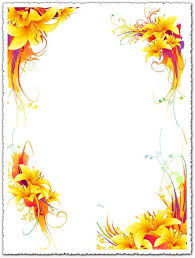 বলোতো দেখি আজকের পাঠ কী হতে পারে?
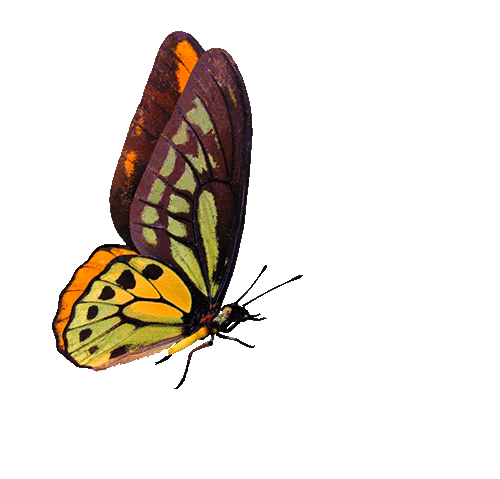 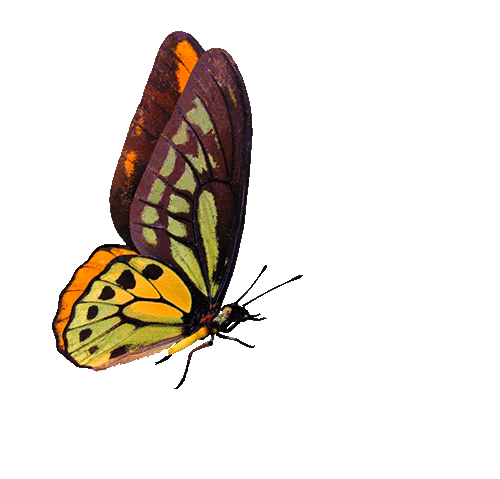 আজকের পাঠ
গড়
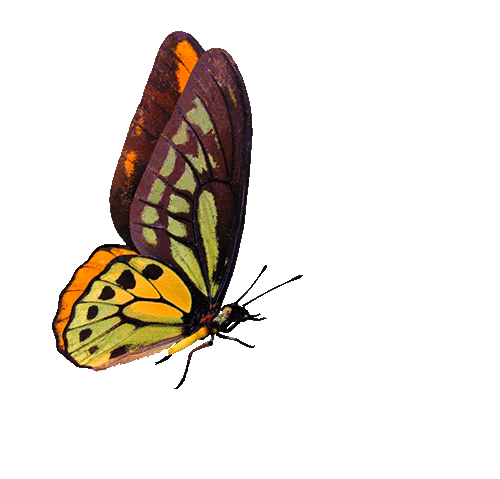 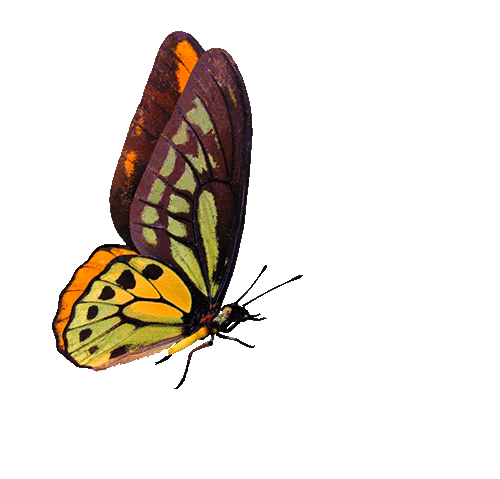 শিখনফল
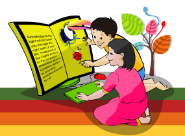 পাঠ শেষে শিক্ষার্থীরা............
১৬.১.১  গড় কী তা বলতে পারবে;
১৬.২.১  গড় নির্ণয় করতে পারবে;
১৬.৩.১  গড় সম্পর্কিত সহজ সমস্যার সমাধান করতে পারবে।
পাত্র তিনটিতে জুসের পরিমাণ কত?
নিচের তিনটি পাত্রে কী আছে?
আমরা আর কীভাবে তিনটি পাত্রে জুসের পরিমাণ সমান করতে পারি?
আমরা কীভাবে তিনটি পাত্রে জুসের পরিমাণ সমান করতে পারি।
ক
গ
খ
১০
২০
৯০+
১০০ মিলি
+
১১০ মিলি
১০০
= ১১০ মিলি
৯০ মিলি
১৪০ মিলি
১৩০ মিলি
= ১১০ মিলি
কমলার জুস
গ পাত্র থেকে ১০ মিলি জুস খ পাত্রে এবং ২০ মিলি জুস ক পাত্রে রাখলেই জুসের পরিমাণ সমান হয়ে যাবে।
৯০ মিলি, ১০০ মিলি এবং ১৪০ মিলি
আমরা তিনটি পাত্রের জুস একপাত্রে ঢেলে তারপর তিনটি পাত্রে সমান ভাগে ভাগ করে দিতে পারি।
যদি আমরা তিনটি পাত্রের জুস  একপাত্রে রাখি তাহলে নতুন পাত্রে জুসের পরিমাণ হবে = 
(৯০ + ১০০ + ১৪০) মিলি = ৩৩০ মিলি।
৩৩০মিলি
৯০ মিলি
১৪০মিলি
১০০মিলি
ক
খ
গ
এখন বড় পাত্রে রাখা ৩৩০ মিলি জুস সমানভাবে তিনটি পাত্রে বন্টন করে দেই।
তাহলে বলতে পার গড় কী?
সমজাতীয় রাশিগুলোর যোগফলকে রাশিগুলোর সংখ্যা দ্বারা ভাগ করলে যে মান পাওয়া যায় তাকে রাশিগুলোর গড় বলে। গাণিতিকভাবে নিচের সূত্র দ্বারা গড় নির্ণয় করা যায়।
গড় নির্ণয়ের সূত্রঃ
গড় = রাশিগুলোর যোগফল ÷ রাশিগুলোর সংখ্যা
আবার,
গড়  ×  রাশিগুলোর সংখ্যা = রাশিগুলোর যোগফল
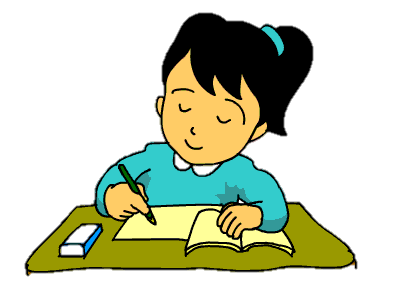 একক কাজ
গড় নির্ণয় করঃ
১.    ৮, 10, ১২ , ১১ , 9 , ১০
গড় = রাশিগুলোর যোগফল ÷ রাশিগুলোর সংখ্যা
সমাধানঃ
মোট  = ( ৮ + ১০ + ১২ + ১১ + ৯ + ১০ ) = ৬০
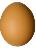 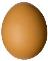 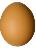 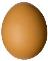 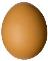 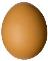 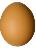 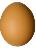 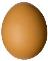 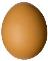 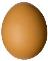 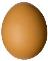 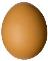 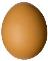 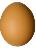 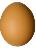 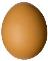 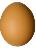 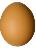 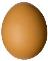 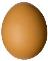 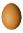 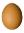 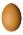 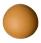 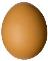 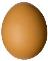 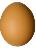 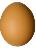 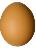 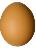 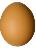 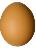 ৫ টি ডিম
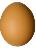 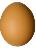 ১৫টি ডিম
৬ টি ডিম
৪ টি ডিম
৫টি ডিম
৫টি ডিম
মোট ১৫ টি ডিম
৫টি ডিম
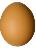 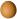 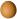 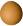 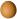 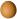 ১৫টি
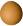 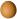 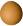 ৫টি
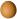 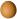 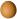 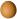 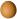 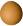 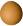 ৫টি
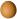 ৫টি
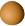 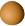 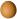 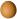 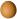 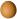 ৬টি
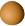 ৪টি
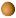 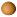 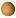 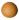 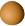 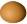 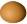 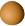 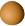 ৫টি
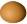 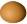 ১৫টি
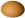 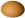 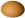 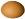 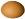 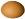 ২য় ছবিতে আমরা দেখতে পেলাম
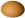 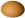 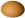 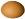 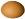 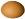 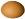 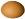 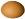 ১৫ টি ডিমকে সমান ৩ ভাগে রাখা হল, তাহলে (১৫ ÷ ৩) টি = ৫ টি, প্রতি প্লেটে গড়ে ৫ টি করে ডিম আছে।
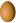 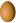 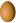 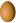 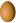 ১ম ছবিতে আমরা দেখতে পেলাম
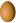 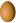 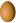 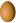 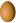 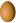 আমরা দেখতে পেলাম,বড় প্লেটের ১৫টি ডিমকে প্লেটের সংখ্যা ৩ দিয়ে ভাগ করা হল। ফলে প্রত্যেক প্লেটে গড়ে ৫টি করে ডিম হল।
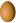 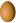 ৩ টি প্লেটে ৪ টি, ৫ টি ও ৬ টি করে ডিম আছে।
    তাহলে, (৪+৫+৬) টি = ১৫ টি ডিম আছে বড় প্লেটে।
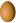 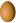 রেজা গত সপ্তাহে শনিবার থেকে বৃহস্পতিবার পর্যন্ত প্রতিদিন কত ঘণ্টা করে বাড়িতে লেখাপড়া করে তার একটি তালিকা তৈরি করেছে। সে প্রতিদিন গড়ে কত ঘন্টা করে বাড়িতে পড়ালেখা করছে।
সমাধানঃ
পড়ালেখা করে মোট = ৬ দিন
৬ দিনে মোট লেখাপড়া করে = ( ২ + ১.৫ + ১ + ১.৫ + ১ + ২) ঘণ্টা = ৯ ঘণ্টা
জোড়ায় কাজ
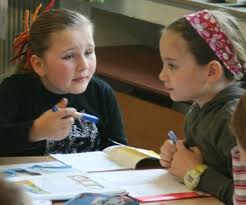 একটি বাক্সের ২০টি কমলার মধ্যে আমরা ৩টির ওজন মেপে পেলাম যথাক্রমে ৩৩৫ গ্রাম, ৩২০ গ্রাম এবং ৩৭১ গ্রাম। কমলা ৩টির গড় ওজন নির্ণয় কর।
গড় = রাশিগুলোর যোগফল ÷ রাশিগুলোর সংখ্যা
সমাধানঃ
৩ টি কমলার মোট ওজন = ( ৩৩৫ + ৩২০ + ৩৭১) গ্রাম =১০২৬ গ্রাম
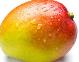 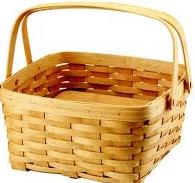 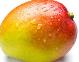 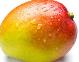 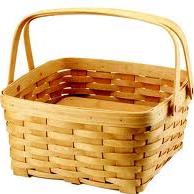 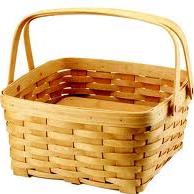 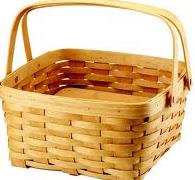 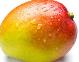 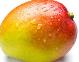 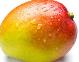 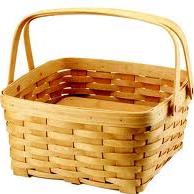 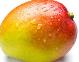 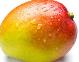 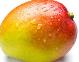 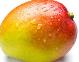 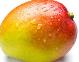 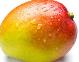 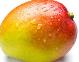 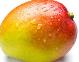 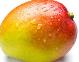 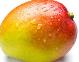 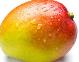 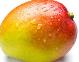 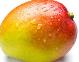 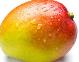 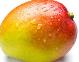 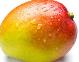 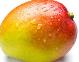 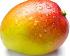 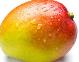 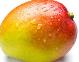 চারটি ঝুড়ির মোট আম = ( ৭ + ৯ + ১১ + ৯) = ৩৬ টি আম
৯টি আম
৯টি আম
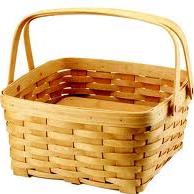 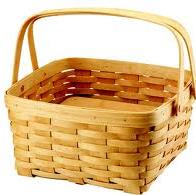 ৯টি আম
১১টি আম
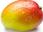 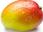 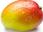 ৭টি আম
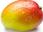 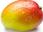 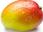 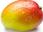 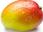 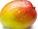 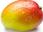 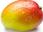 ৪ টি ঝুড়ির গড় আম সংখ্যা ৯
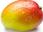 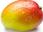 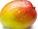 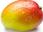 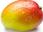 ৪টি ঝুড়ির ৯টি আম বের হল বড় ঝুড়ির ৩৬টি আমকে ঝুড়ির সংখ্যা দিয়ে ভাগ করে।
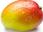 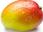 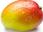 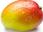 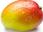 ৩৬ ÷ ৪ = ৯
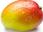 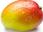 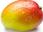 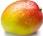 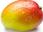 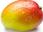 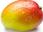 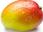 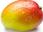 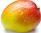 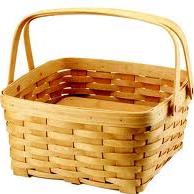 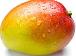 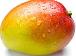 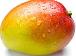 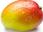 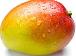 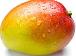 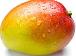 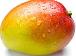 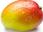 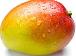 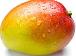 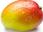 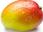 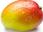 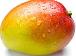 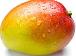 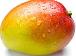 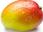 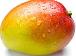 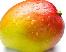 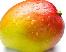 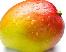 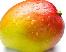 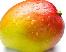 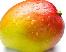 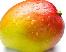 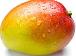 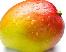 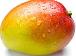 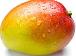 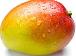 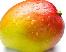 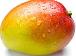 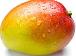 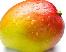 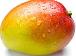 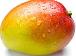 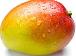 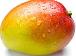 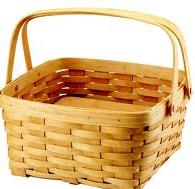 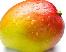 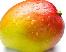 ৩৬টি আম
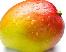 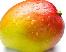 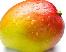 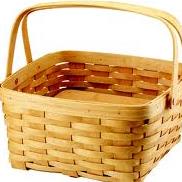 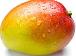 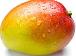 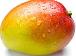 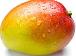 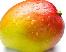 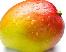 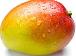 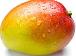 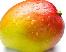 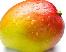 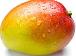 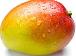 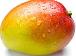 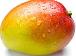 ৩৬টি আম
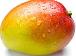 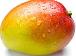 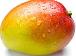 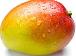 ৯টি আম
৯টি আম
৯টি আম
একজন শিক্ষক তার শ্রেণির শিক্ষার্থীদের ছেলে এবং মেয়ে এই দুইটি আলাদা দলে ভাগ করলেন এবং প্রত্যেক দলকে তাদের পরিবারের সদস্যের গড় সংখ্যা বের করতে বললেন। তারপর শিক্ষার্থীরা নিচের ছকটি বানাল। শ্রেণির সকল শিক্ষার্থীর গড় সংখ্যা নির্ণয় কর।
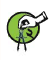 সমাধানঃ
মোট শিক্ষার্থী সংখ্যা ১৮ + ১২ = ৩০ জন
২. 6টি বইয়ের ওজন ৯২৪ গ্রাম। বই গুলির গড় ওজন বের কর।
৩. একটি গাভী থেকে প্রতিদিন কী পরিমাণ দুধ পাওয়া যায় তা নিচের ছকে দেখানো হয়েছে। প্রতিদিন গাভীটি গড়ে কী পরিমাণ দুধ দেয়?
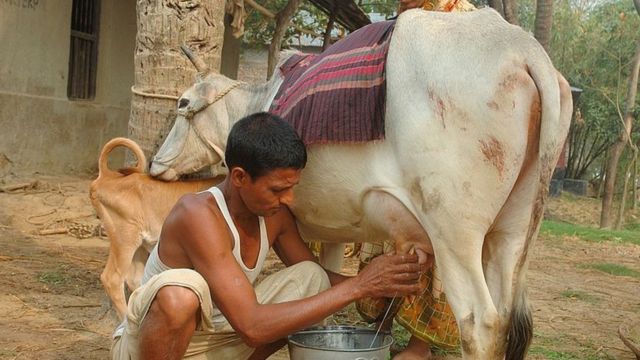 সমাধানঃ ২.
সমাধানঃ  ৩.
রাশির সংখ্যা = ৬ টি বইয়ের সংখ্যা
 এবং রাশির যোগফল = ৯২৪ গ্রাম বইয়ের ওজন
৭ দিনে গাভী মোট দুধ দেয় (১৩ + ১৬ + ১৫ + ১৩ + ১৭ + ১৪ + ১৭) লিটার = ১০৫ লিটার
বই গুলির গড় ওজন = (৯২৪÷৬) গ্রাম = ১৫৪ গ্রাম
দলীয় কাজ
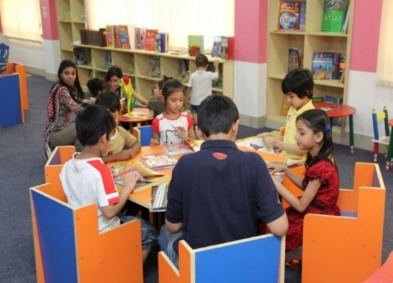 নাফিজা, হাফিজা, আদিবা ও রাকিবা যথাক্রমে ৬টি, ৭টি, ২টি ও ৫টি করে আপেল সংগ্রহ করলো।
ক) তাদের প্রত্যেকের গড়ে কয়টি করে আপেল আছে?
খ) আদিবার আরো ৪টি আপেল বেশী থাকলে তাদের গড়ে কয়টি করে আপেল হতো?
সমাধানঃ
ক) মোট আপেল আছে =  (৬+৭+২+৫) টি = ২০টি

 প্রত্যেকের গড়ে আপেল আছে = (২০  ৪) টি = ৫টি
খ)  মোট আপেল ছিল   ২০টি
আদিবার ৪টি বেশী হলে, মোট হতো (২০+৪) টি = ২৪ টি
 প্রত্যেকের গড়ে হতো = (২৪  ৪) টি = ৬টি
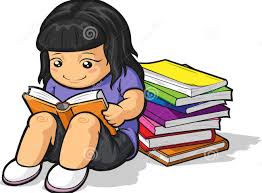 পাঠ্য বইয়ের সাথে সংযোগ
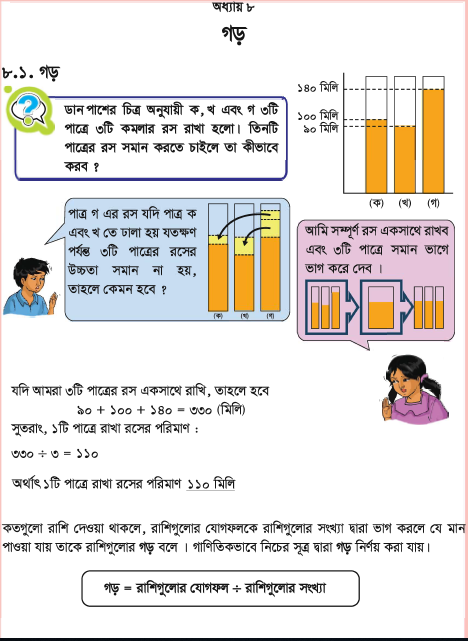 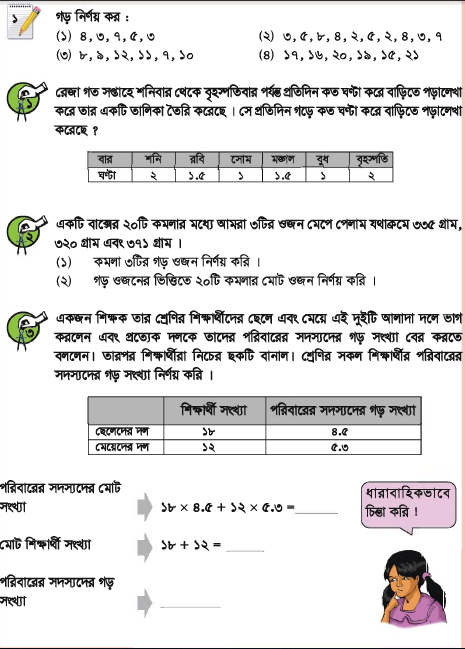 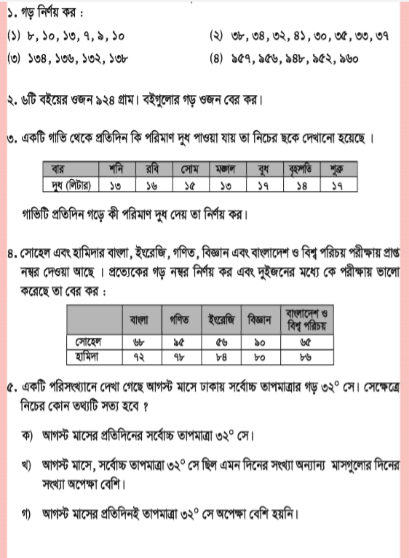 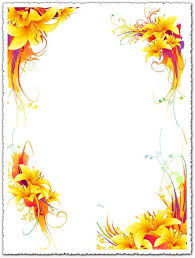 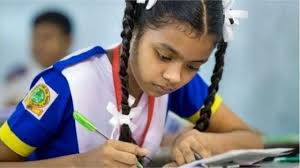 মূল্যায়ন
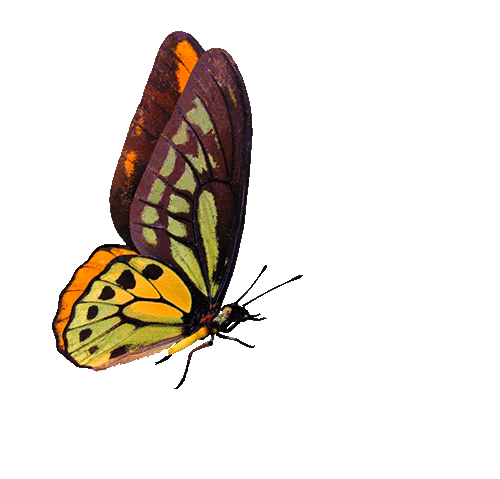 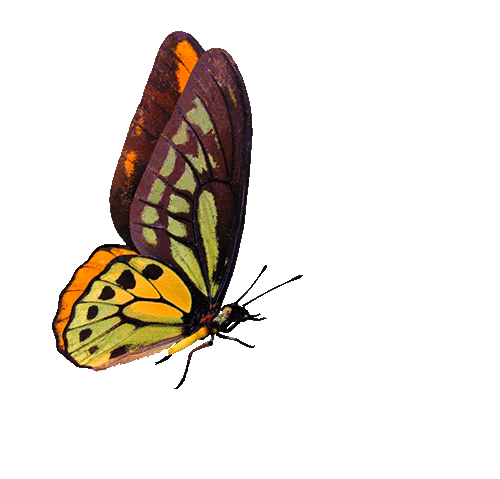 ১.  গড় কাকে বলে?
২.  গড় নির্ণয়ের সূত্রটি বল।
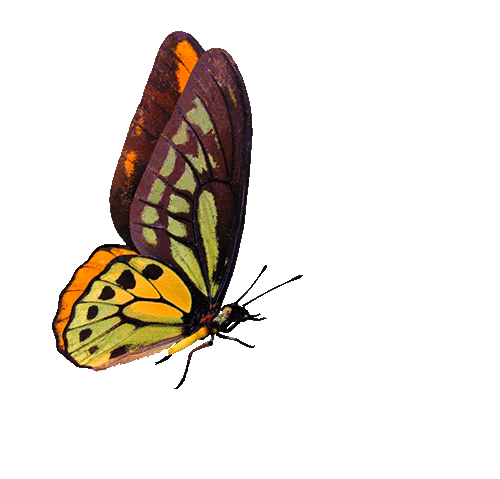 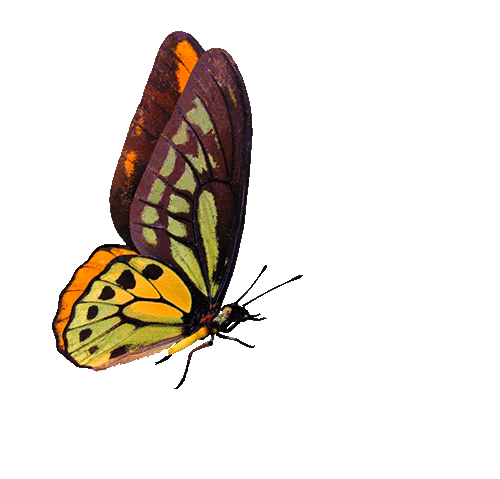 বাড়ির কাজ
সোহেল ও হামিদার বাংলা, ইংরেজি, গণিত, বিজ্ঞান ও বাংলাদেশ ও বিশ্বপরিচয় পরীক্ষার প্রাপ্ত নম্বর নিচের ছকে দেওয়া হলোঃ
ক) যে সকল বিষয়ে সোহেল হামিদা অপেক্ষা বেশি নম্বর পেয়েছে তার সমষ্টি কত?
খ) সোহেলের গড় নম্বর কত?
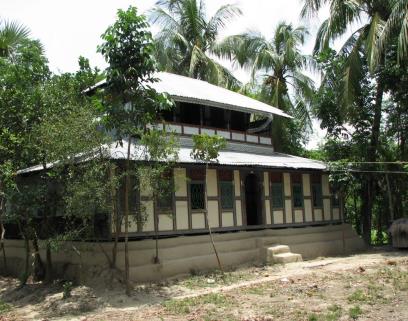 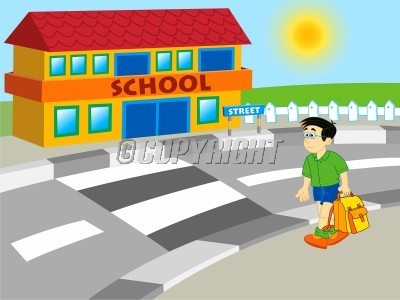 গ) দুইজনের মধ্যে কে পরীক্ষায় ভালো করেছে?
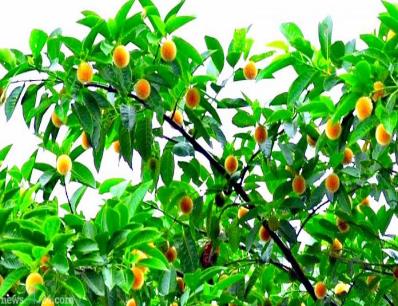 আজকের মত সবাইকে ধন্যবাদ
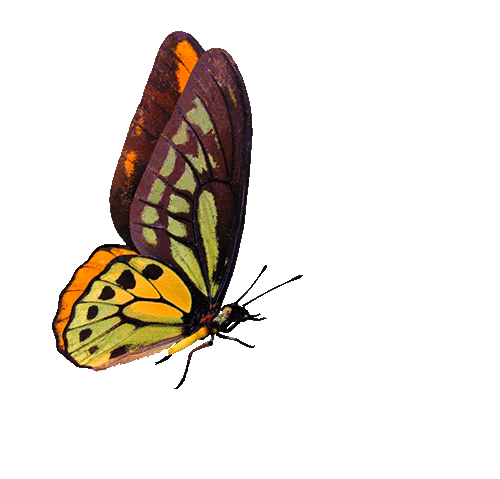 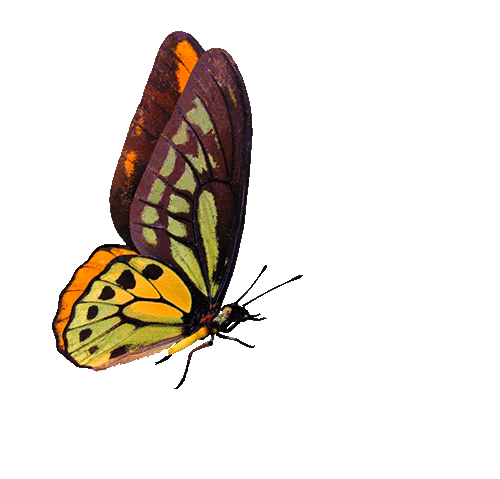 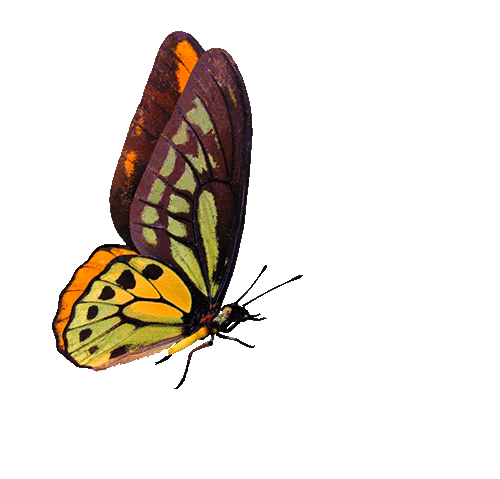 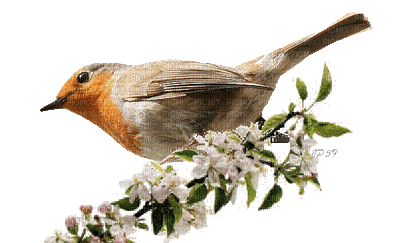 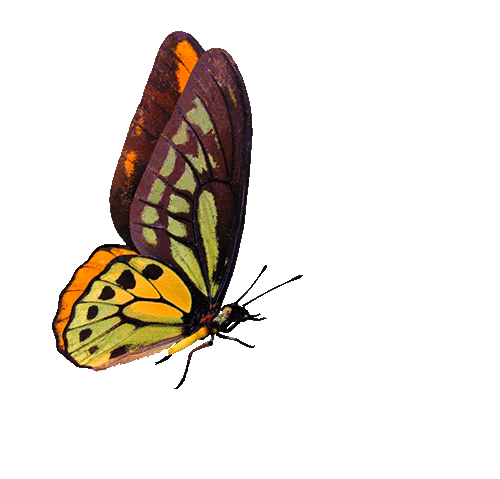 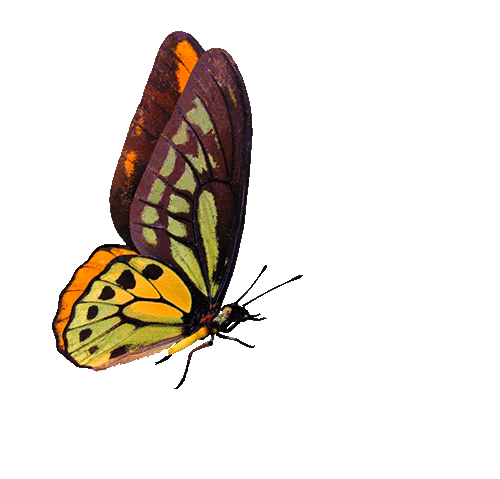 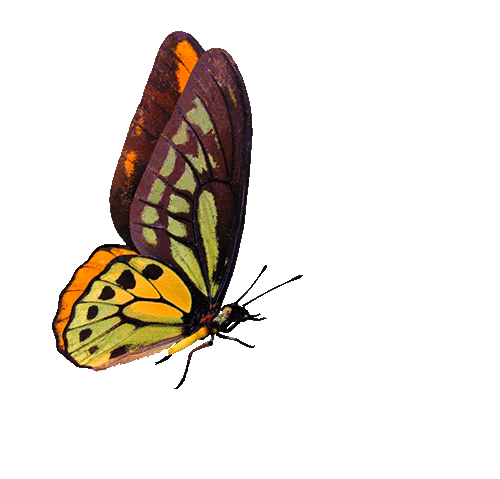 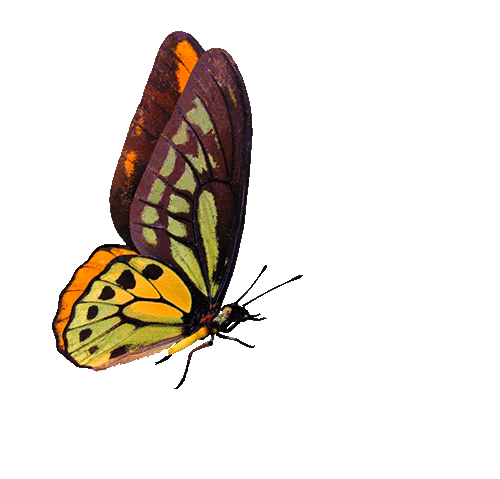 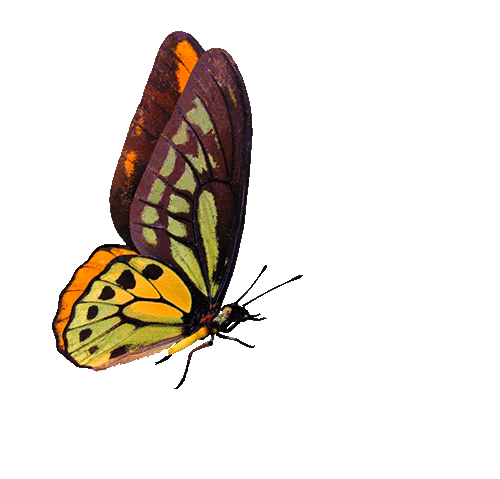 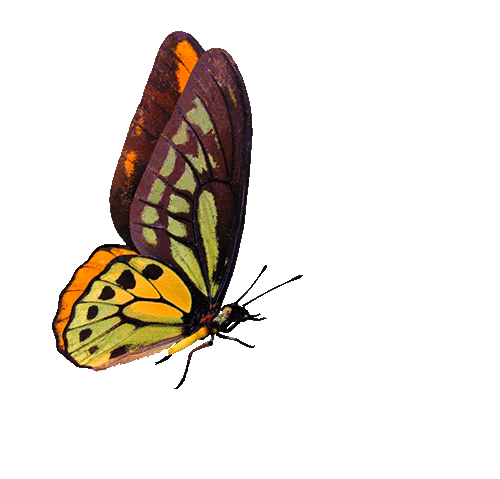 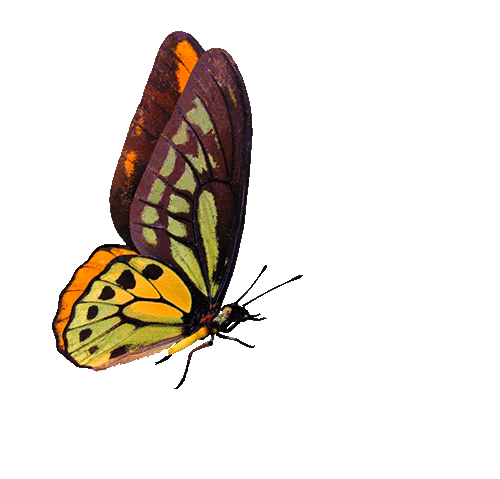 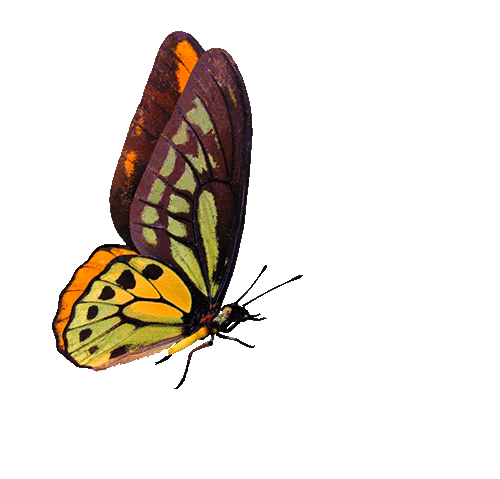 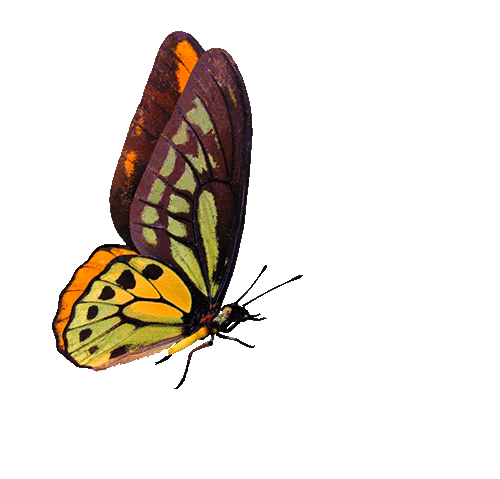 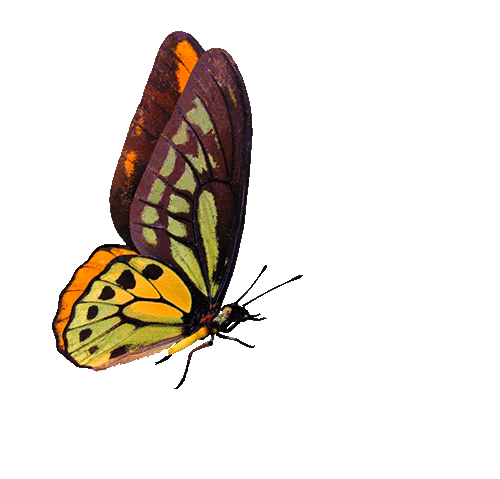